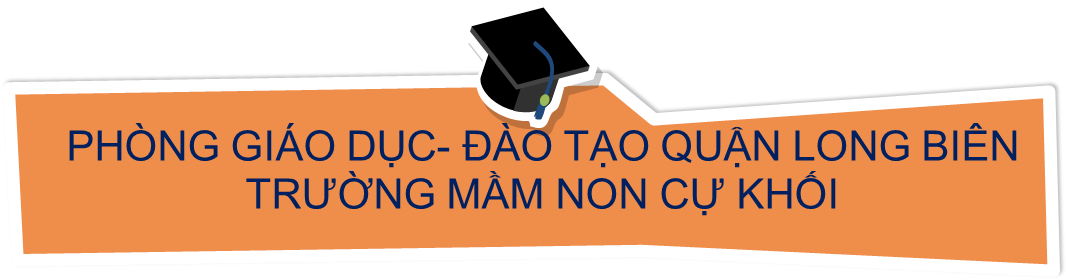 GIÁO ÁN
Phát triển ngôn ngữ
Đề tài: Làm quen chữ cái b,d,đ
Lứa tuổi:  Mẫu giáo lớn
Giáo viên : Phạm Thị Huệ
Email:Phạmhue101074@gmail.com
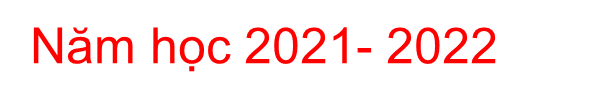 PHẦN I:Mục đích,yêu cầu.
Kiến thức
 Nhận biết nhóm chữ cái b,d,đ.
Phát âm đúng nhóm chữ cái
Biết đặc điểm và cấu tạo nhóm chữ cái
2. Kỹ năng
Trẻ có kỹ năng nhận biết chữ cái trong từ còn thiếu 
Trẻ  kỹ năng so sánh điểm giống và khác nhau nhóm chữ cái b, d, đ.
Trẻ có kỹ năng quan sát , phân tích
Thái độ
Hứng thú với tiết học
Làm quen chữ b
quả bưởi
u
ả
ở
i
q
ư
b
6
2
3
5
7
1
4
Số chữ cái
Số cữ cái
Chữ mới
q
b
ư
ư
ở
ở
i
i
u
u
ả
ả
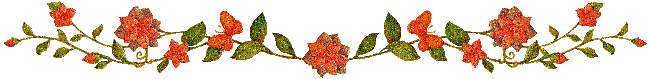 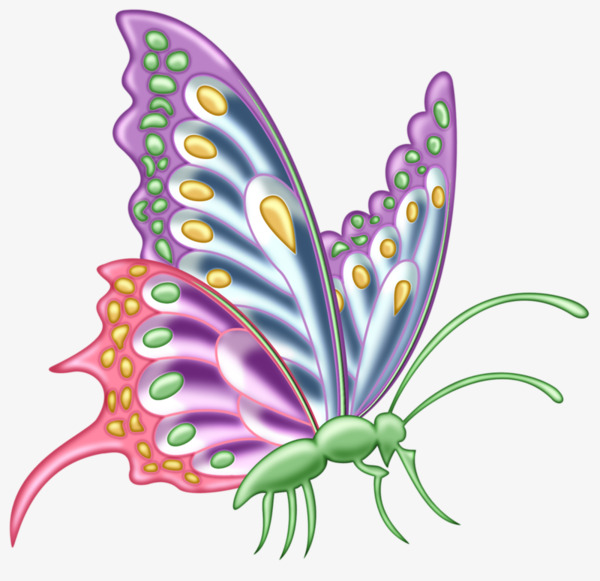 b
Phân tích nét chữ
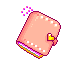 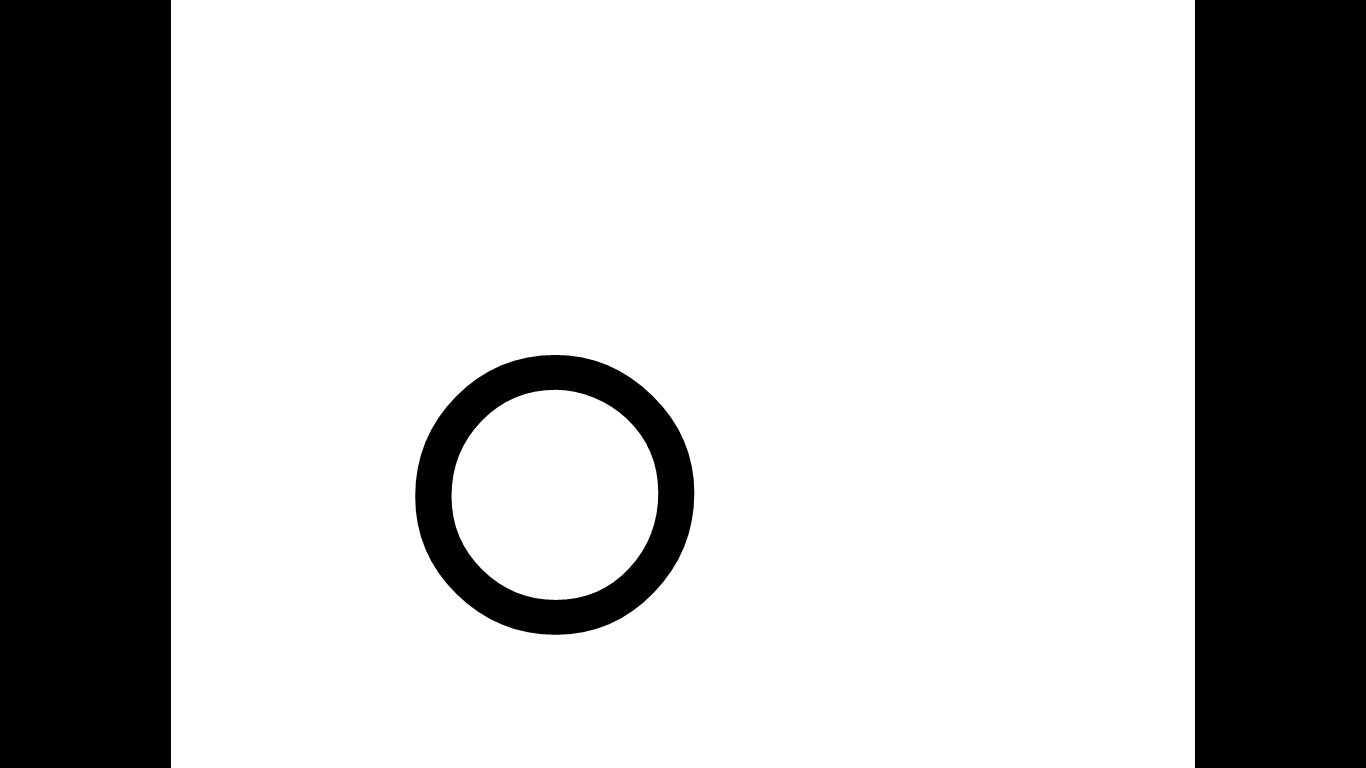 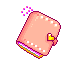 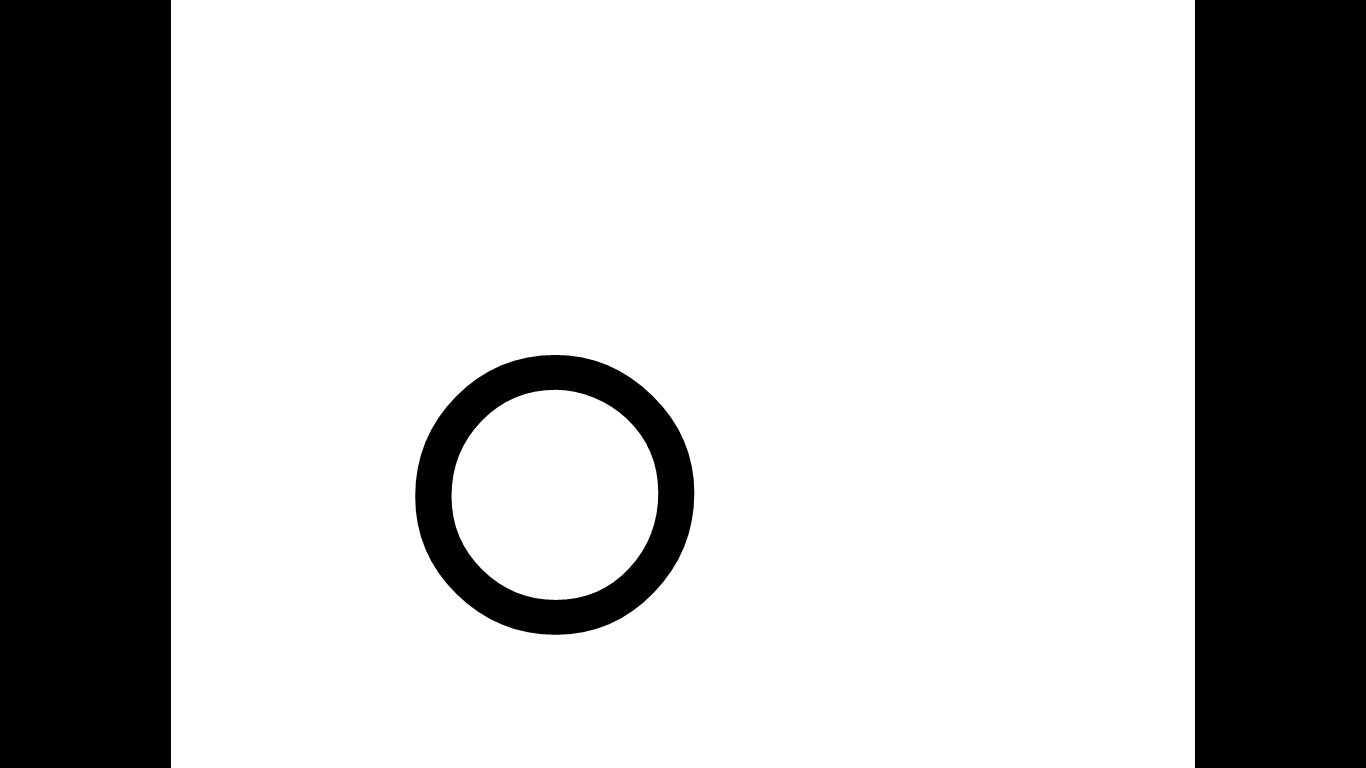 b
B
Làm quen chữ d
“ Trăm con mắt nhỏ quanh mình
Tóc xanh tua tủa dáng hình lưỡi gươm”
quả dứa
a
u
d
ứ
q
ả
Tất cả là 6 chữ cái
q
u
u
ả
ả
d
ứ
ứ
a
a
Chữ cái đã học và bài mơí
d
Phân tích cấu tạo
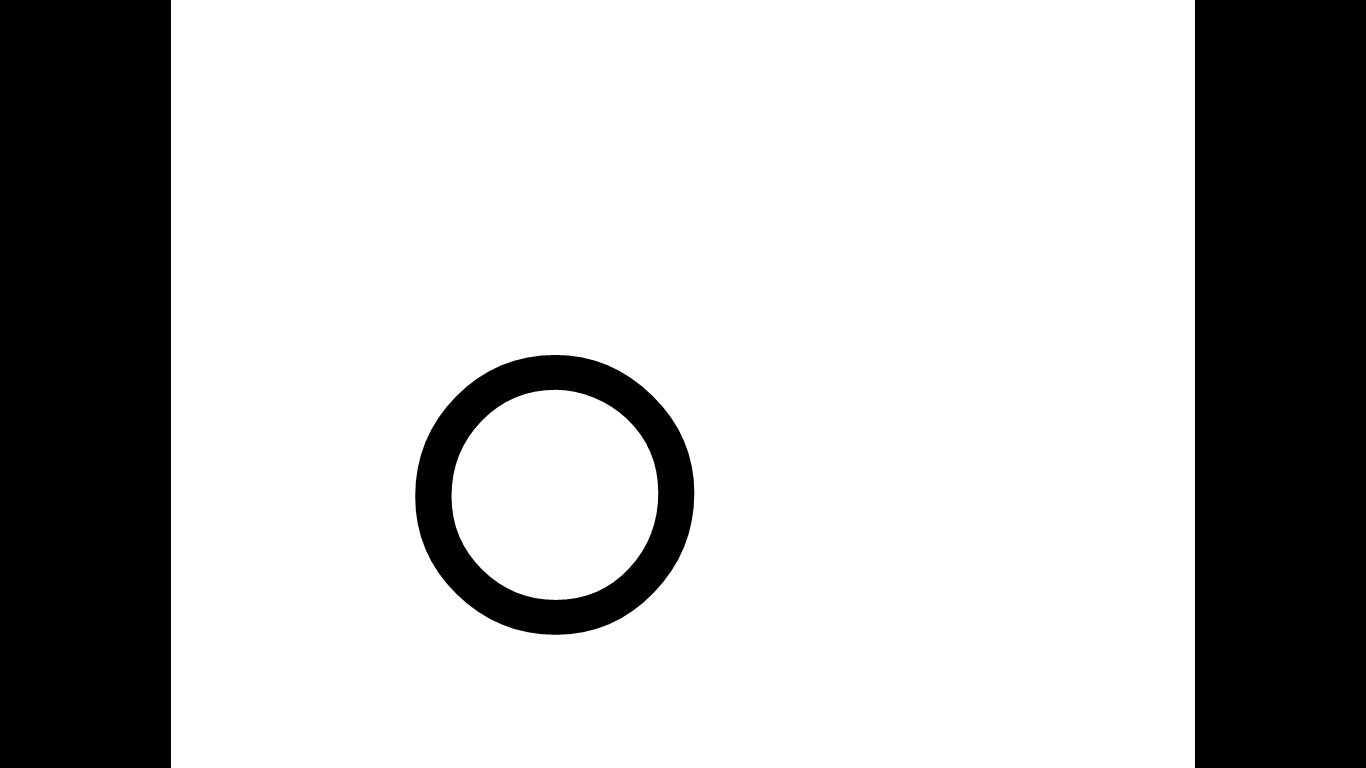 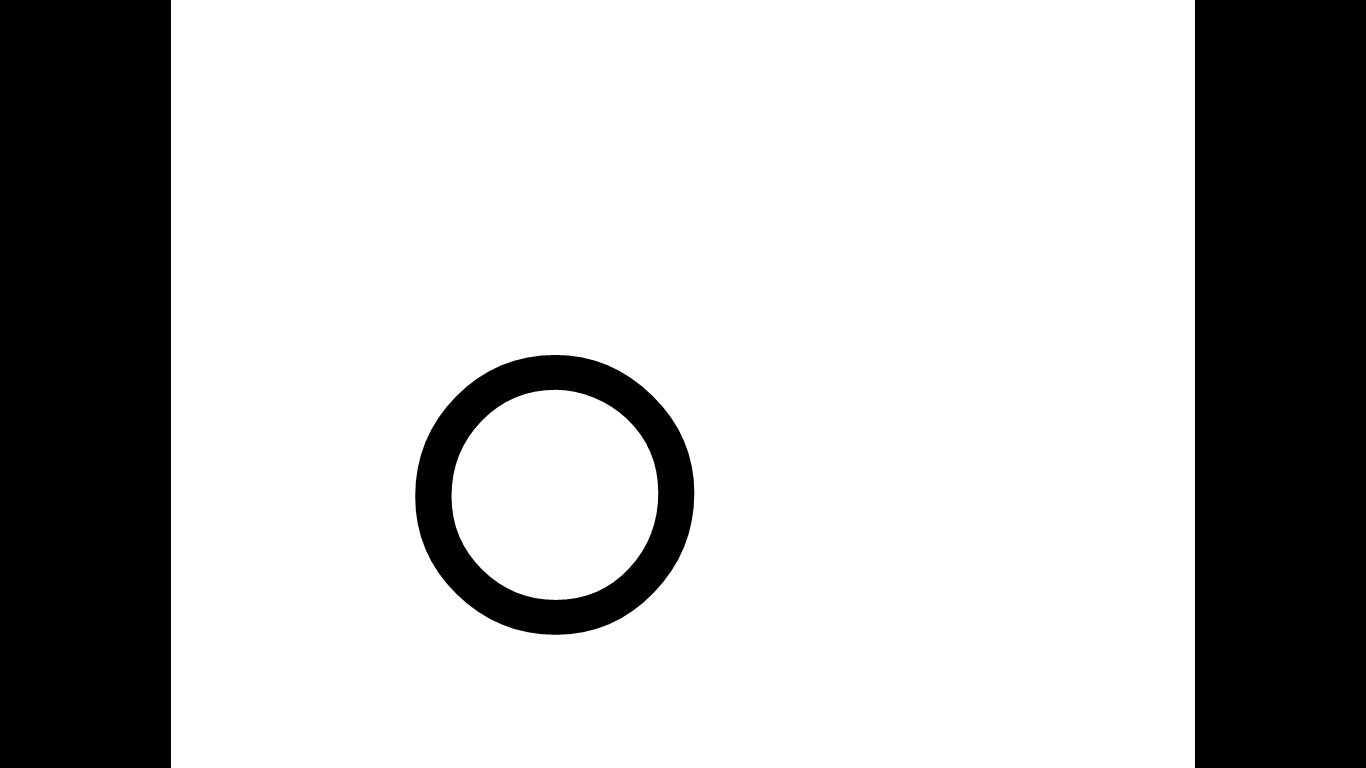 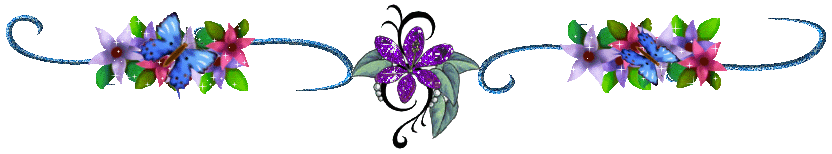 D
d
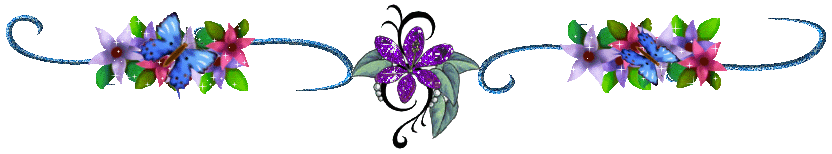 So sánh chữ b và d
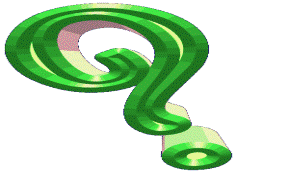 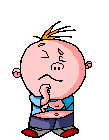 d
b
Điểm giống
:
Điểm khác
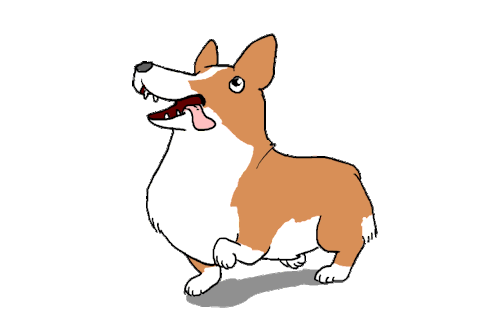 quả đu đủ
q
u
ả
đ
u
đ
ủ
1
2
3
4
5
6
7
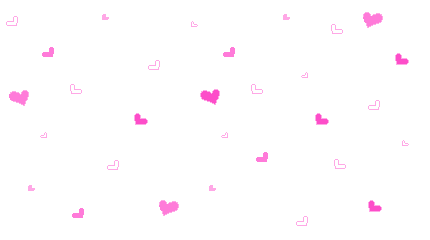 Trong từ : 
‘quả đu đủ’ có chữ cái gì còn học rồi?
A. u,a,q
B. q,u
C . u và a
5
4
3
2
1
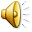 đ
Phân tích nét chữ
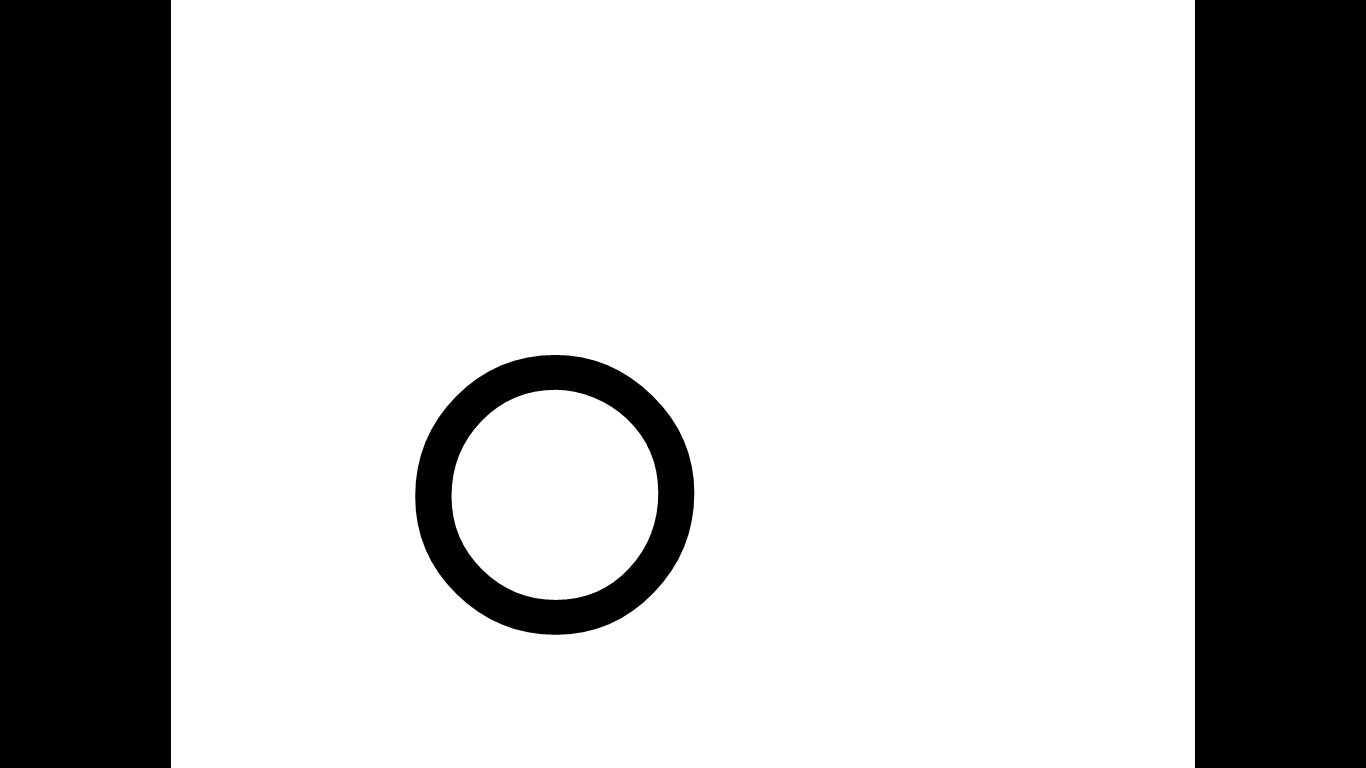 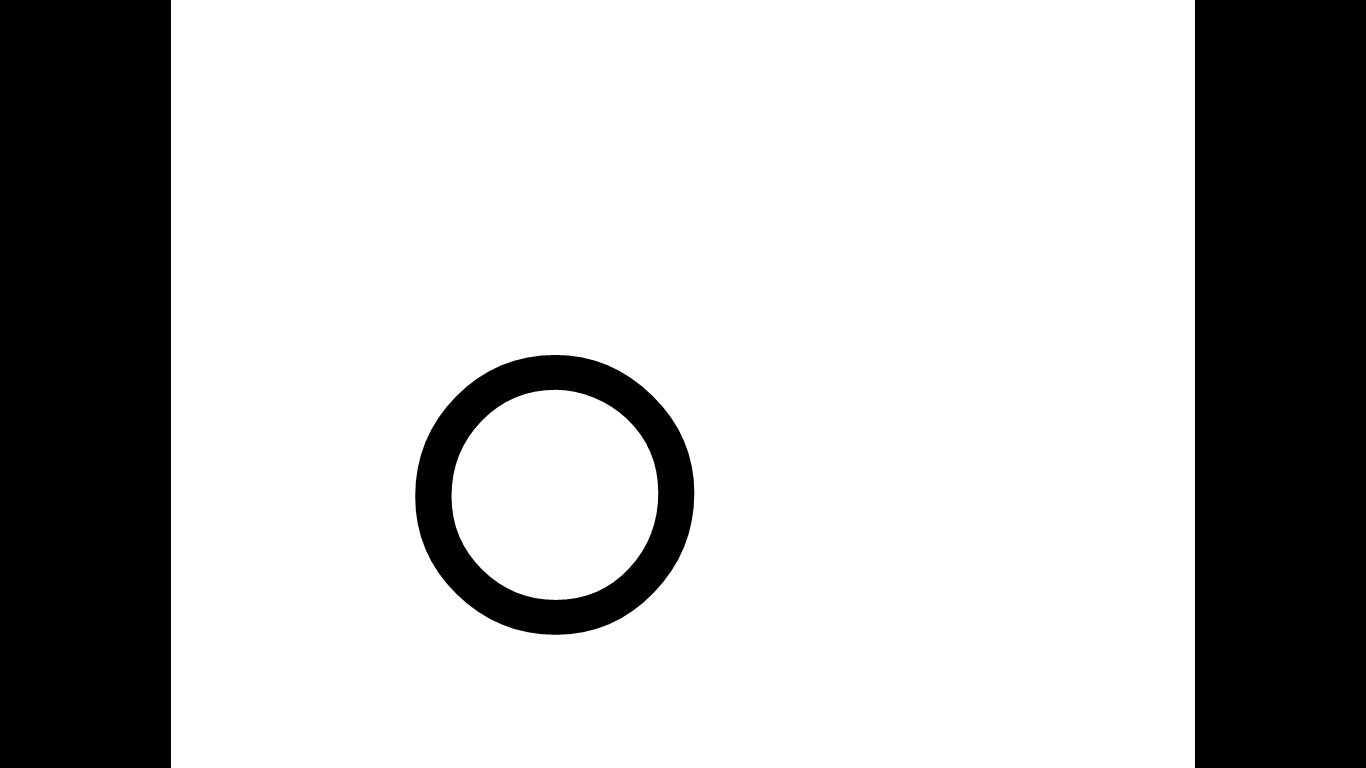 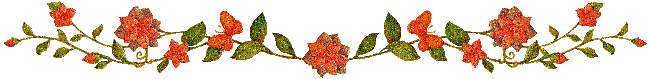 Đ
đ
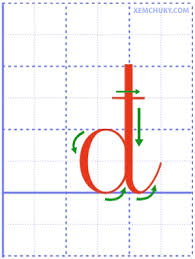 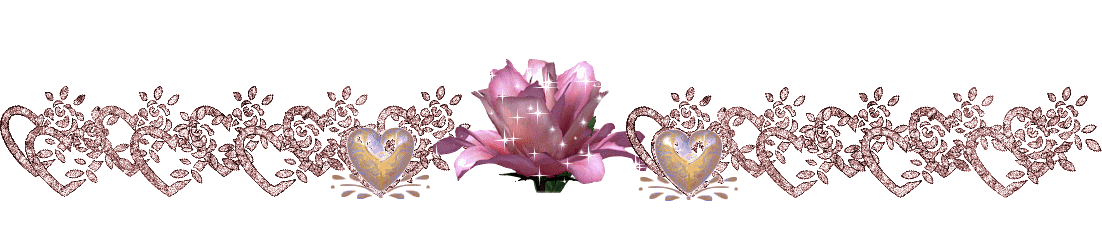 Điểm giống  của d và đ
Trò chơi: ai nhanh tay hơn
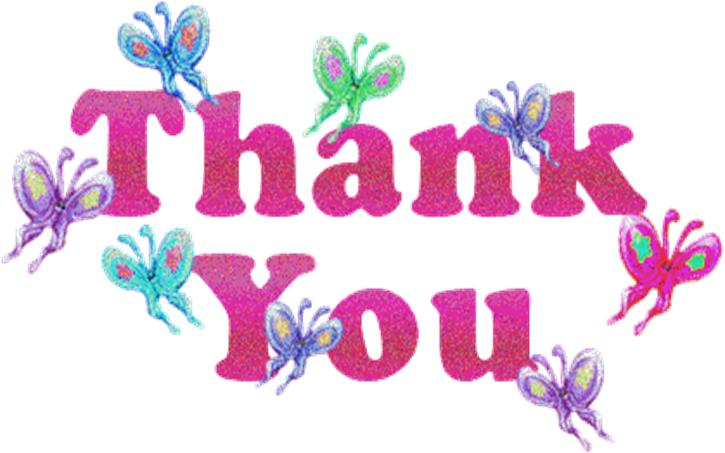 Ôn luyện củng cố
.
Trò chơi : Ô chữ kỳ diêu
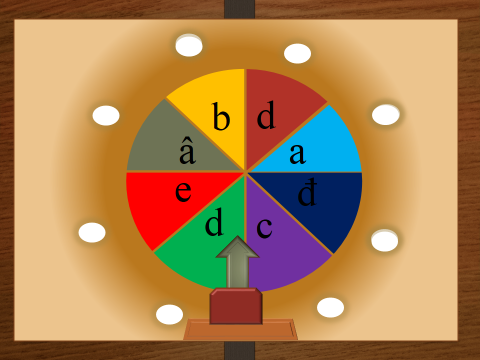 Cách chơi:
- Cô quay vòng quay kỳ diệu, trẻ quan sát, mắt tinh. Khi vòng quay dừng ở màu gi có ô chữ nào trẻ đọc to chữ cái ( cá nhân trẻ đọc hoặc tổ )
đ
b
c
ê
b
a
d
e
Trò chơi: Ai nhanh ai giỏi
Cách chơi: Trên màn hình xuất hiện hình ảnh dưới hình ảnh có từ chữ cái còn thiếu, Bé hãy điền chữ cái còn thiếu cho từ hoàn chỉnh
đ
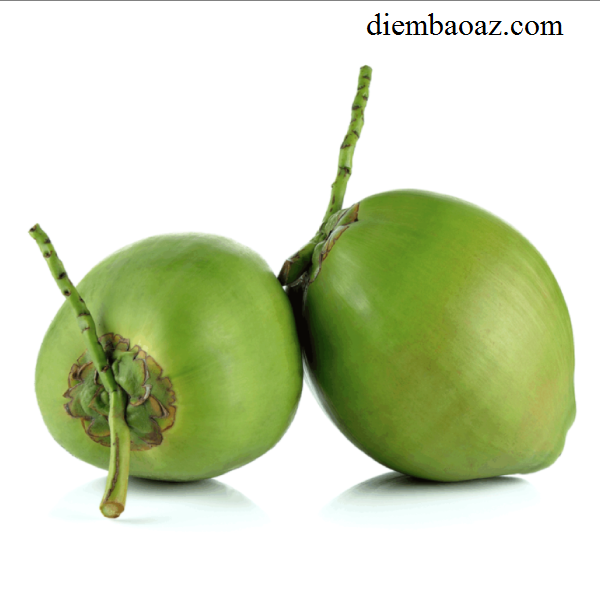 bb
d
Quả dừa
Q
u
ư
a
a
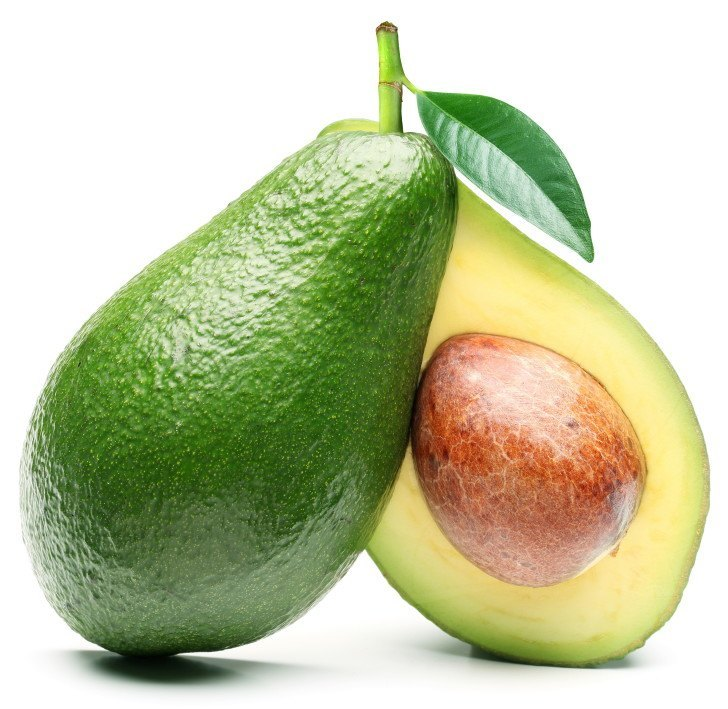 b
d
Quả bơ
u
a
ơ
Q
Kết thúc giờ học
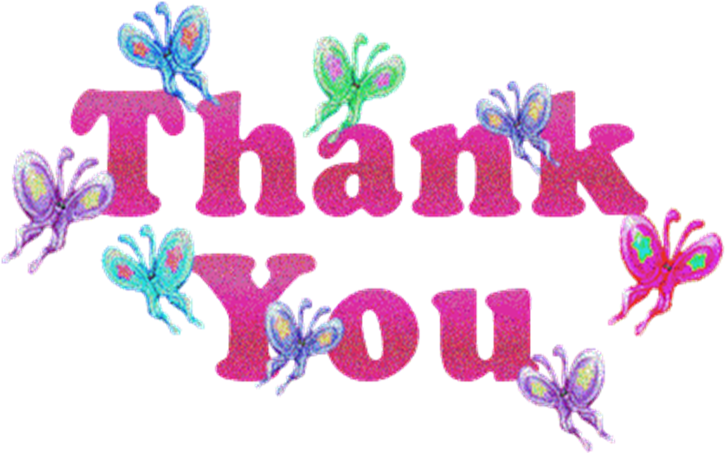